DIÁRIO OFICIAL ELETRÔNICO
do CISAB-ZM e municípios consorciados
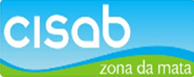 Viçosa, 08 de agosto de 2023 -  Diário Oficial Eletrônico CISAB Zona da Mata  -  ANO 04 | Nº 61
Expediente:Consórcio Intermunicipal de Saneamento Básico da Zona da Mata de Minas Gerais – CISAB ZM.Diretoria Executiva 2023/2024
Presidente: William Fernandes Mussi– Prefeito de Senador Firmino  Diretoria Administrativa:   Luciana F. de Oliveira Moreira - SAAE Senador Firmino    Diretor Técnico: Anderson Roberto Nacif Sodré – DMAES Ponte Nova
CONSORCIO INTERMUNICIPAL DE SANEAMENTO BASICO DA ZONA DA MATA – AVISO DE LICITAÇÃO - PREGÃO ELETRÔNICO 021/2023, do tipo MENOR PREÇO POR ITEM. OBJETO: contratação de empresa especializada visando a continuidade dos serviços de Medicina e Segurança do Trabalho, para elaboração e atualização do Programa de Gerenciamento de Riscos (PGR), Laudo Técnico de Condições Ambientais do Trabalho (LTCAT), Laudo Individual de Aferição de Insalubridade, Programa de Controle Médico de Saúde Ocupacional (PCMSO), emissão do Perfil Profissiográfico Previdenciário (PPP), realização de exames admissionais, demissionais, periódicos, avaliação pericial de atestados médicos, bem como o atendimento às normas e exigências vigentes nos municípios consorciados ao CISAB-ZM. ABERTURA: às 09:00 do dia 24/08/2023. Edital disponível no sítio eletrônico www.cisab.com.br. Informações complementares (31) 3891-5636.Alice Souza Rodrigues – Pregoeira.
CISAB – ZONA DA MATA
CONSORCIO INTERMUNICIPAL DE SANEAMENTO BASICO DA ZONA DA MATA – AVISO DE LICITAÇÃO - PREGÃO ELETRÔNICO 020/2023, do tipo MENOR PREÇO POR ITEM. OBJETO: Registro de preços para futura e eventual contratação de empresa especializada para prestação de serviços de gerenciamento de abastecimento da frota de veículos oficiais do CISAB ZM e para os demais órgãos e entidades participantes da futura ata de registro de preços, com implantação, intermediação e administração de um sistema informatizado e integrado, com utilização de tag/etiqueta com tecnologia RFID ou similar de gerenciamento de frota em estabelecimentos credenciados, compreendendo a distribuição de etanol, gasolina(comum/aditivada) e diesel(comum/S-10). ABERTURA: às 09:00 do dia 21/08/2023. Edital disponível no sítio eletrônico www.cisab.com.br. Informações complementares (31) 3891-5636.Alice Souza Rodrigues – Pregoeira.
www.cisab.com.br
pag 01/01